Цветы в искусствепрезентацию подготовилаученица   4б1 классаГБОУ   СОШ № 657Сулева     Александра
Цели исследования:
ВЫЯСНИТЬ, КАКУЮ РОЛЬ ИГРАЮТ ЦВЕТЫ В ЖИЗНИ ЛЮДЕЙ;

ВЫЯСНИТЬ, В КАКИХ ВИДАХ ИСКУССТВА МЫ МОЖЕМ ВСТРЕТИТЬСЯ С ЦВЕТАМИ;

СДЕЛАТЬ ВЫВОДЫ
Задачи:
Изучить литературу об использовании цветов и растений в различных видах искусствах;
определить роль цветов и растений в жизни человека;
С древнейших времен цветы вдохновляют художников, поэтов, архитекторов, композиторов на создание великих произведений. Цветы, букеты, растительные орнаменты отливали в бронзе, гипсе, стекле, вырезали из дерева, мрамора.
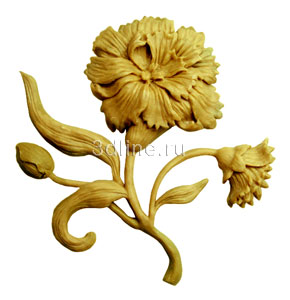 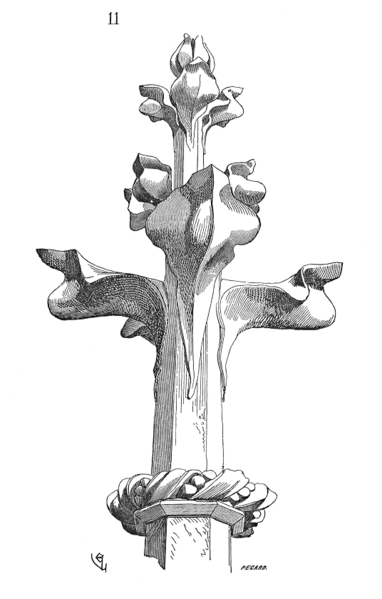 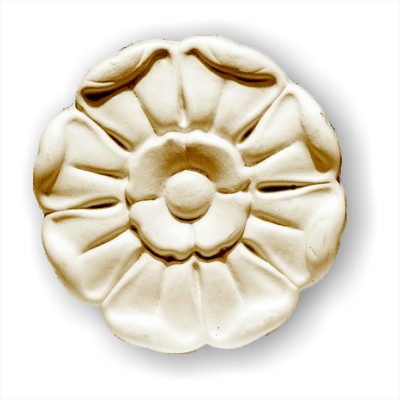 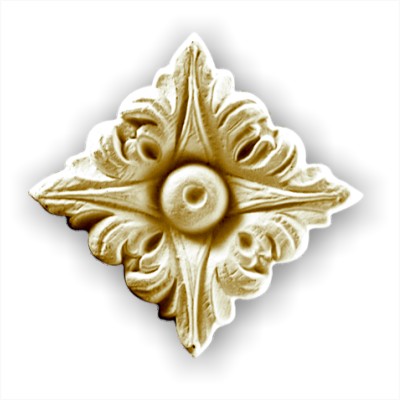 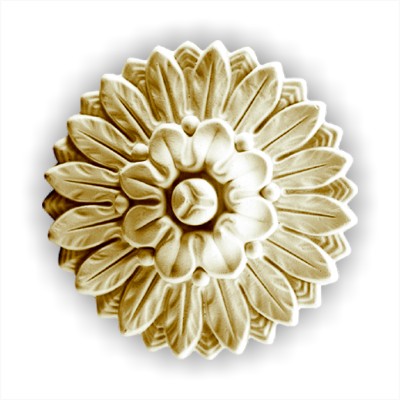 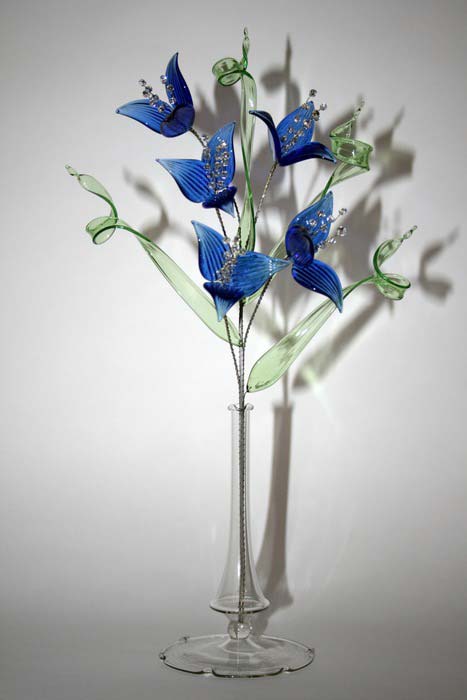 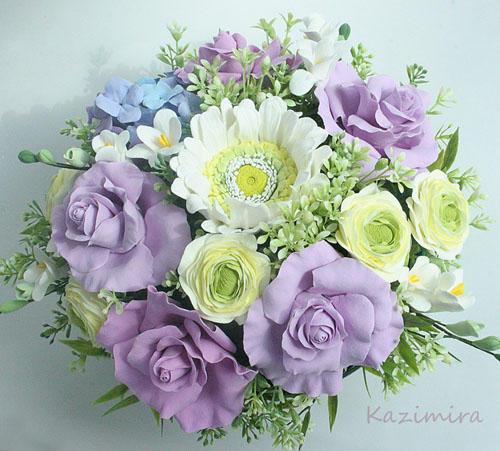 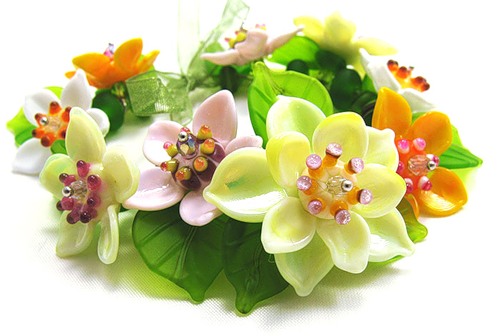 Цветы в живописи
Пышно они “расцвели” и в других видах искусства: в живописи натюрморты с цветами И. Хруцкого, букеты К.Коровина и Левитана и др.
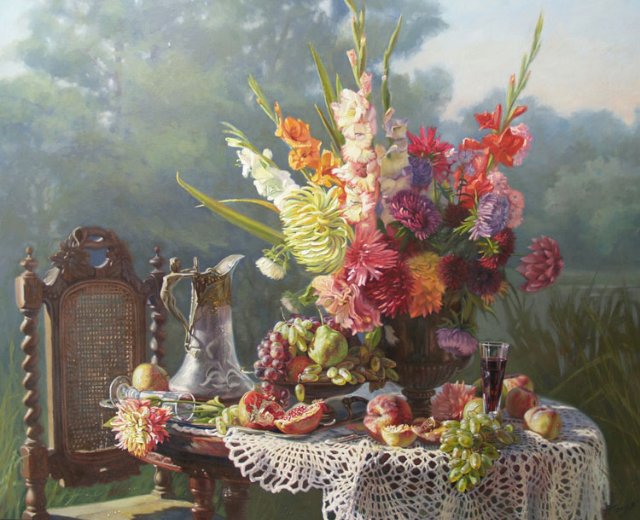 Цветы в поэзии
Самуил Маршак 
ЛАНДЫШ 
Природой бережно спелёнатый,    
Завернутый в широкий лист, Растет цветок в глуши нетронутой, Прохладен, хрупок и душист.
Владимир Степанов
Одуванчик Одуванчик  придорожный
Был, как солнце золотым,
Но отцвёл и стал похожим
На пушистый белый дым.
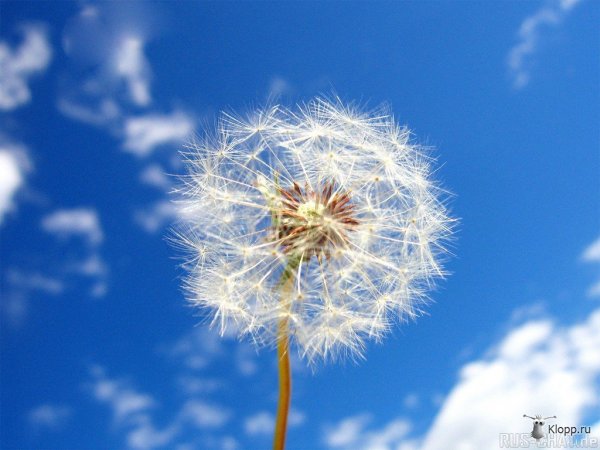 А. Толстой
"Колокольчики мои цветики степные!.."
 Колокольчики мои, Цветики степные! Что глядите на меня, Тёмно-голубые? 
И о чём звените вы 
В день весёлый мая, Средь некошеной травы 
Головой качая?
Цветы в музыке
Цветы  в  ювелирном  искусстве
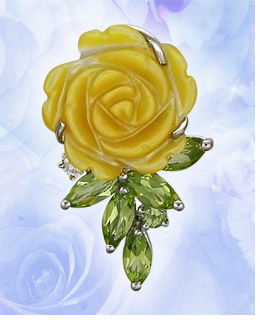 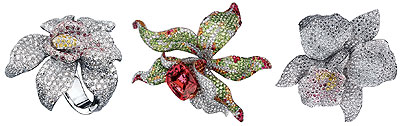 Топиарное  искусство
Цветы  и   праздники
Ошибана
Выводы:
ЦВЕТАМ ЛЮДИ ПОСВЯТИЛИ МНОГО ПРОИЗВЕДЕНИЙ ИСКУССТВА. ЭТО И КАРТИНЫ, СТИХИ, МУЗЫКА, ЮВЕЛИРНЫЕ ИЗДЕЛИЯ ; 

С ДАВНИХ ВРЕМЁН ЦВЕТЫ ВДОХНОВЛЯЮТ ЛЮДЕЙ НА СОЗДАНИЕ ВЕЛИКИХ ПРОИЗВЕДЕНИЙ; 

ЕСЛИ НЕ БУДЕТ ЦВЕТОВ, ТО ЖИЗНЬ ЛЮДЕЙ СТАНЕТ  СКУЧНОЙ  И  БЕСЦВЕТНОЙ.
Литература:
И. Калинина «Идеальный цветник»
Е.Константинова «Цветники и садовые композиции»
А.Карпов «Любимые цветы весны»
Интернет- ресурсы